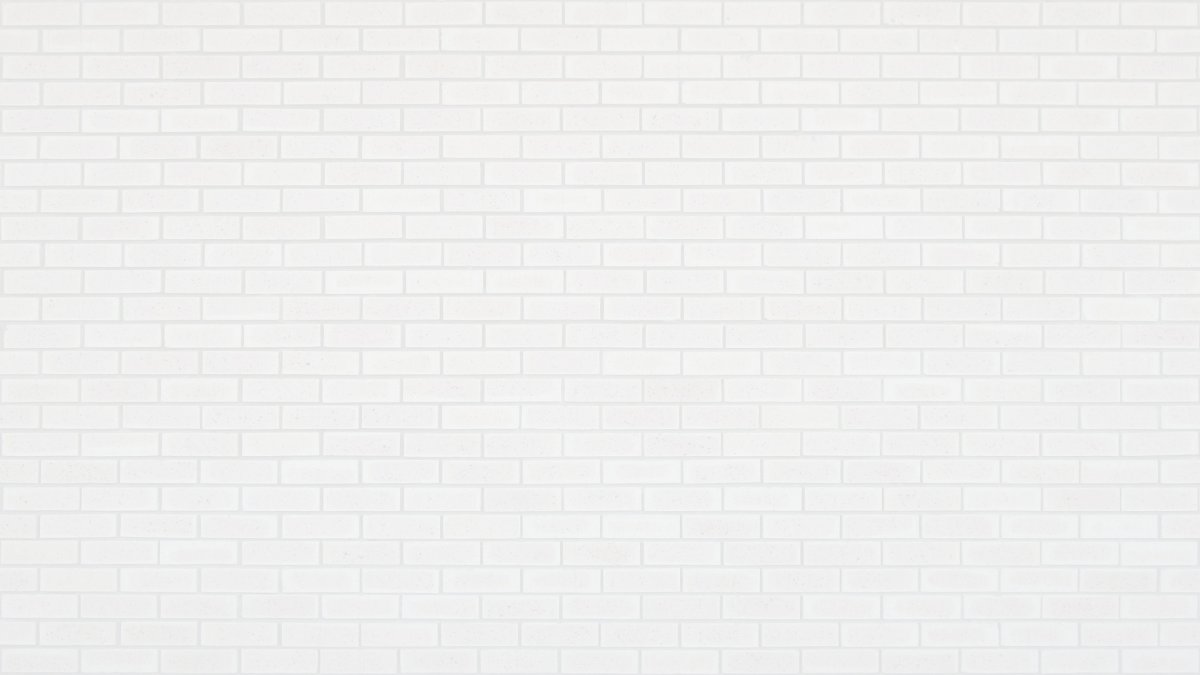 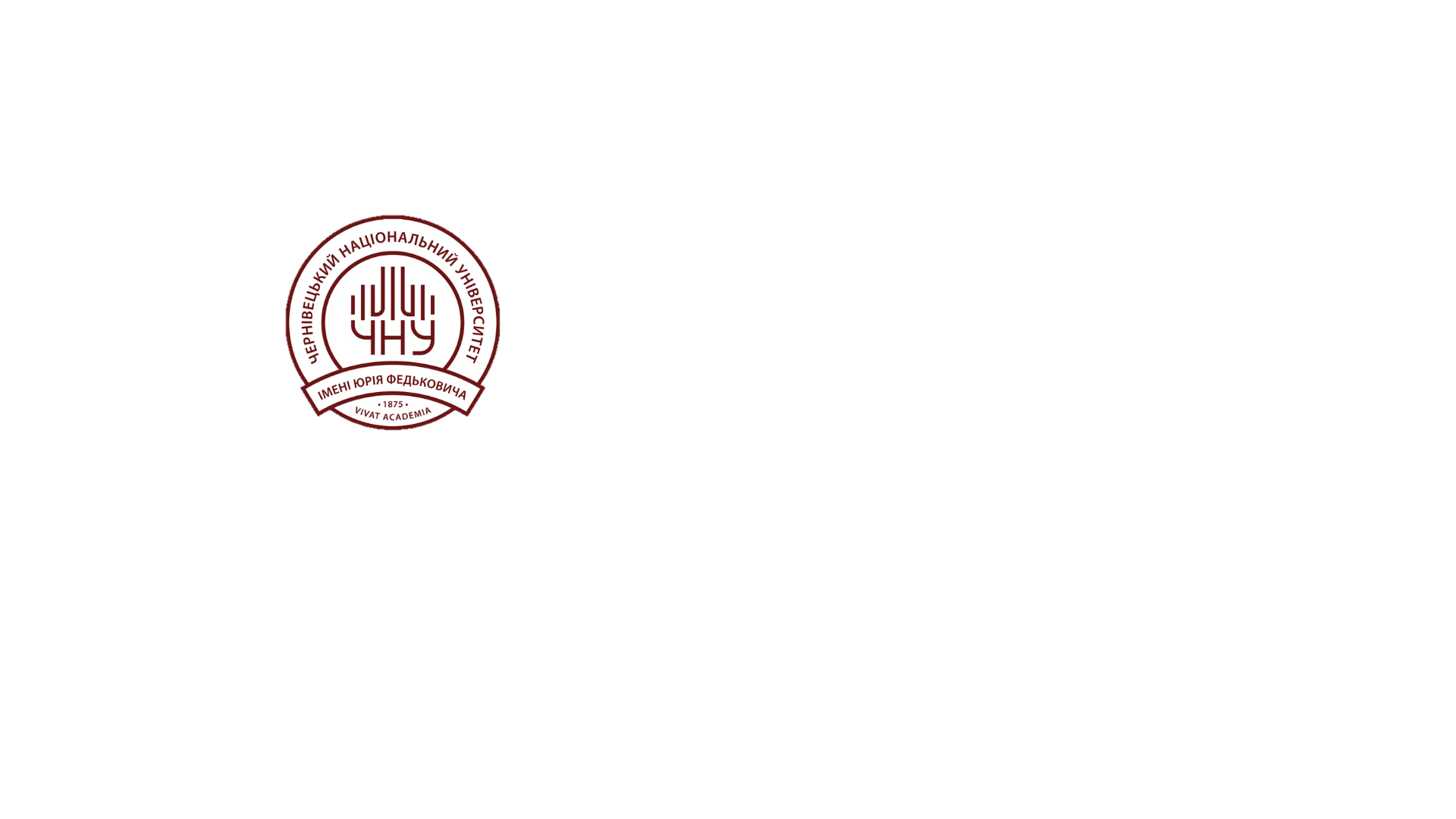 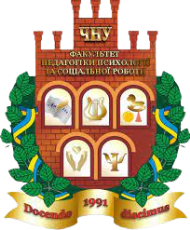 Професійний стандарт 
“Викладач закладу вищої освіти”
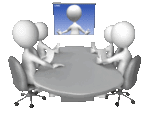 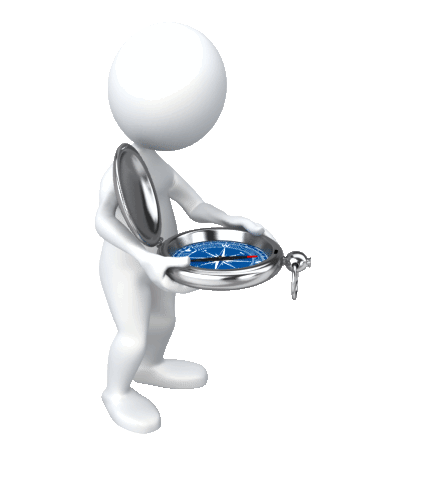 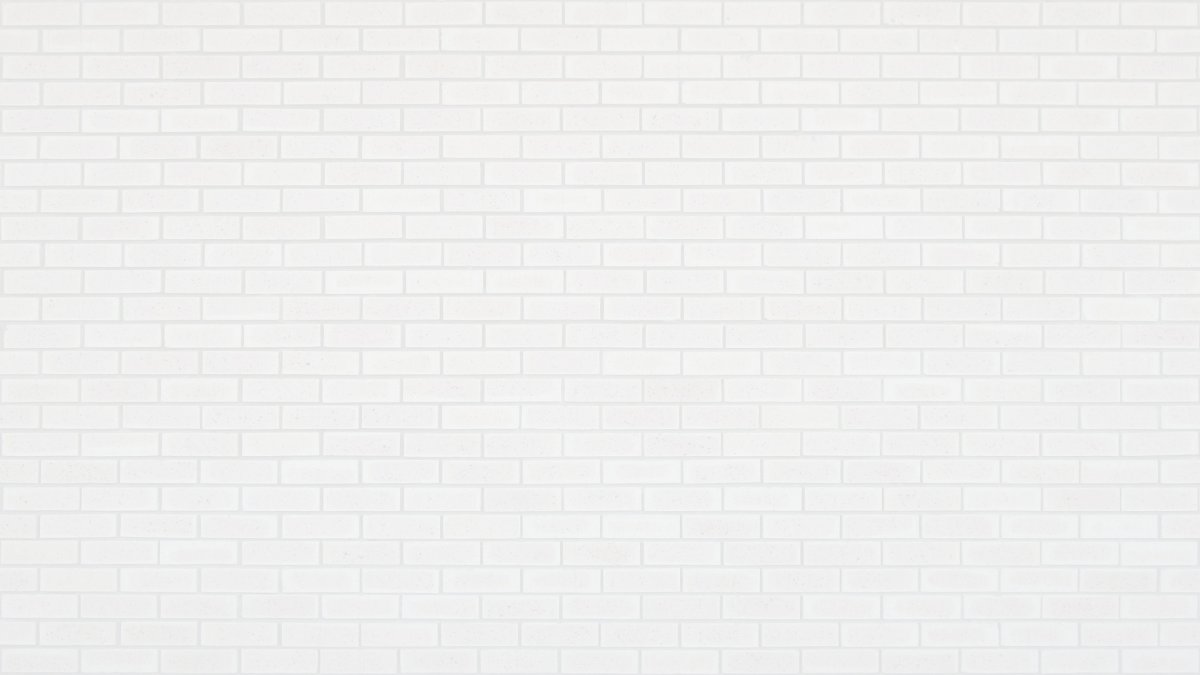 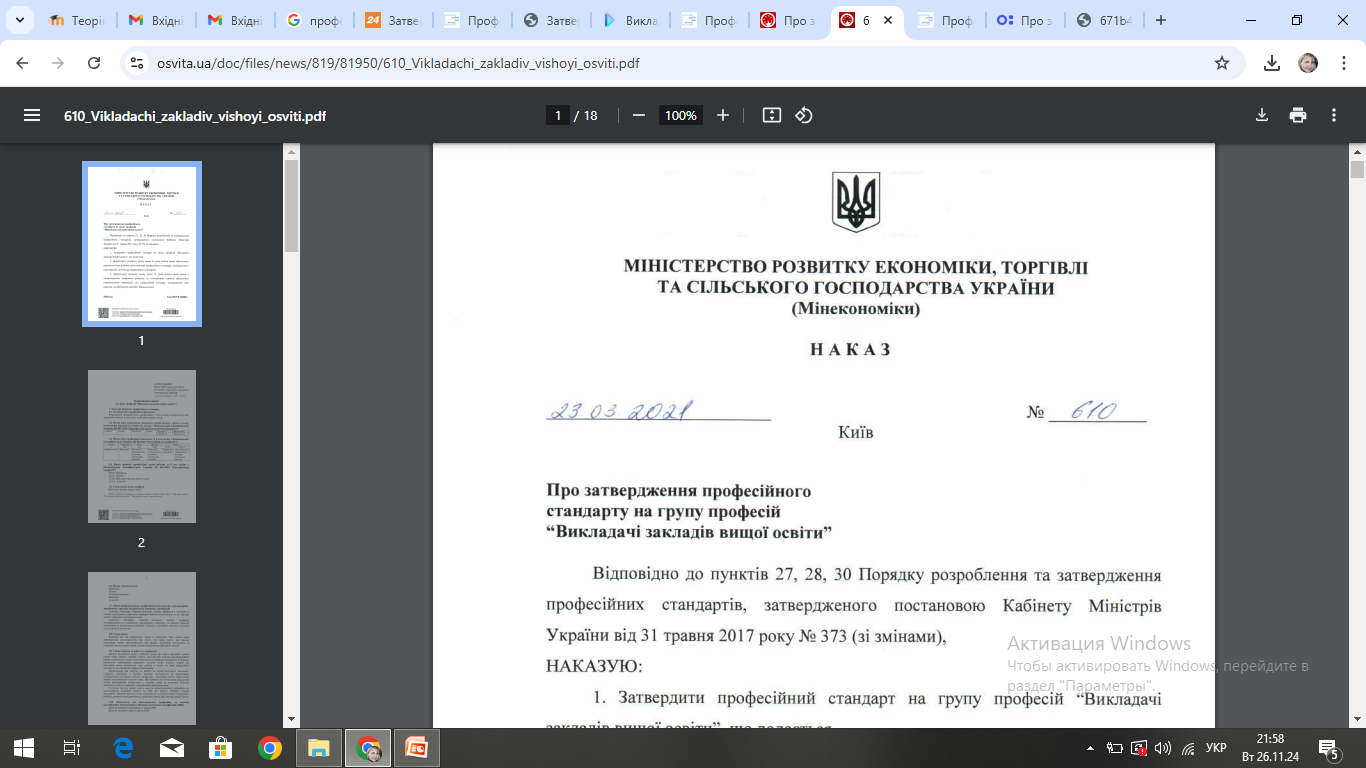 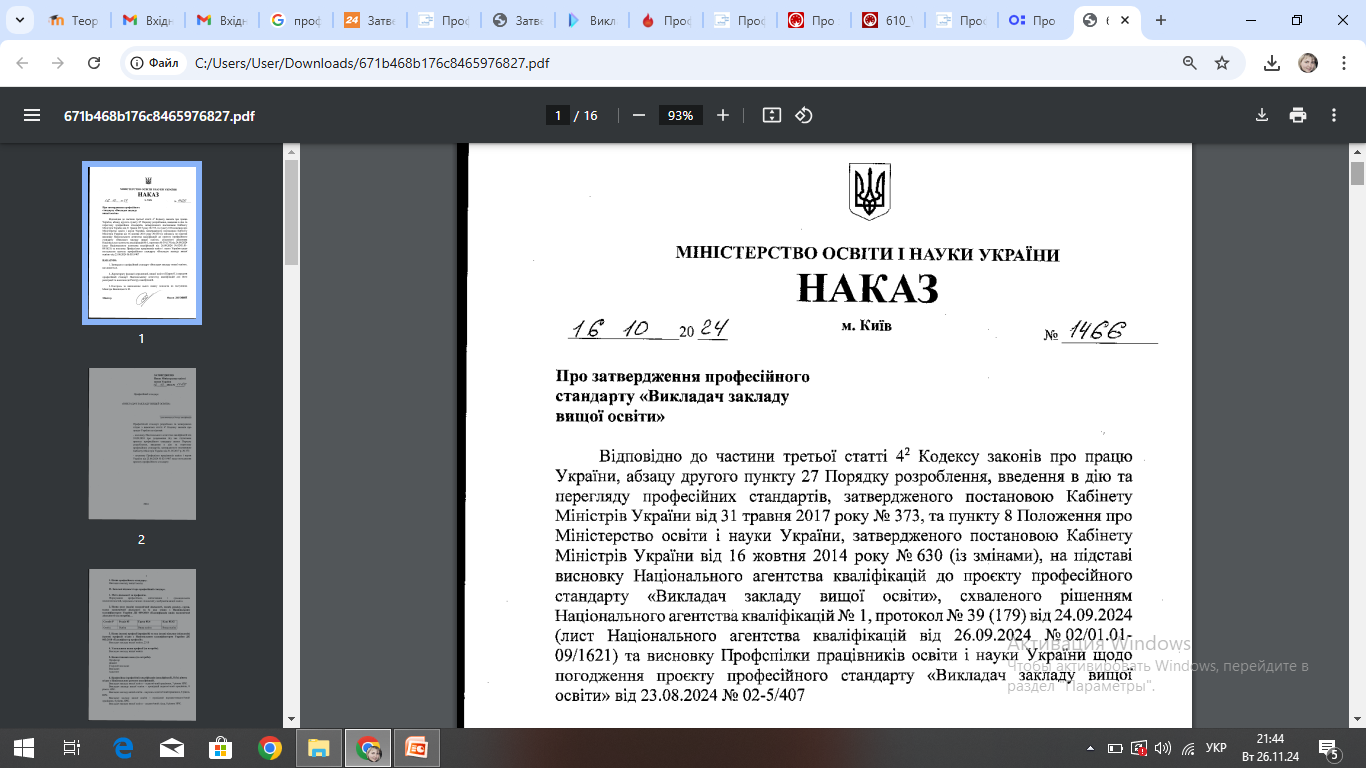 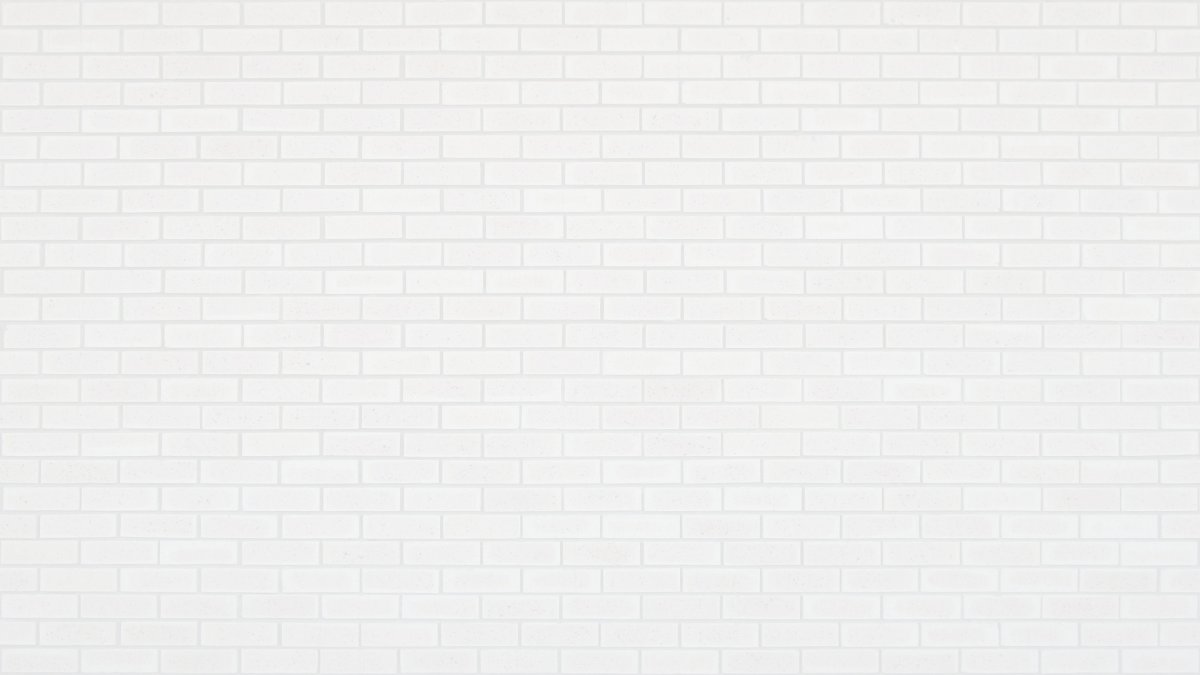 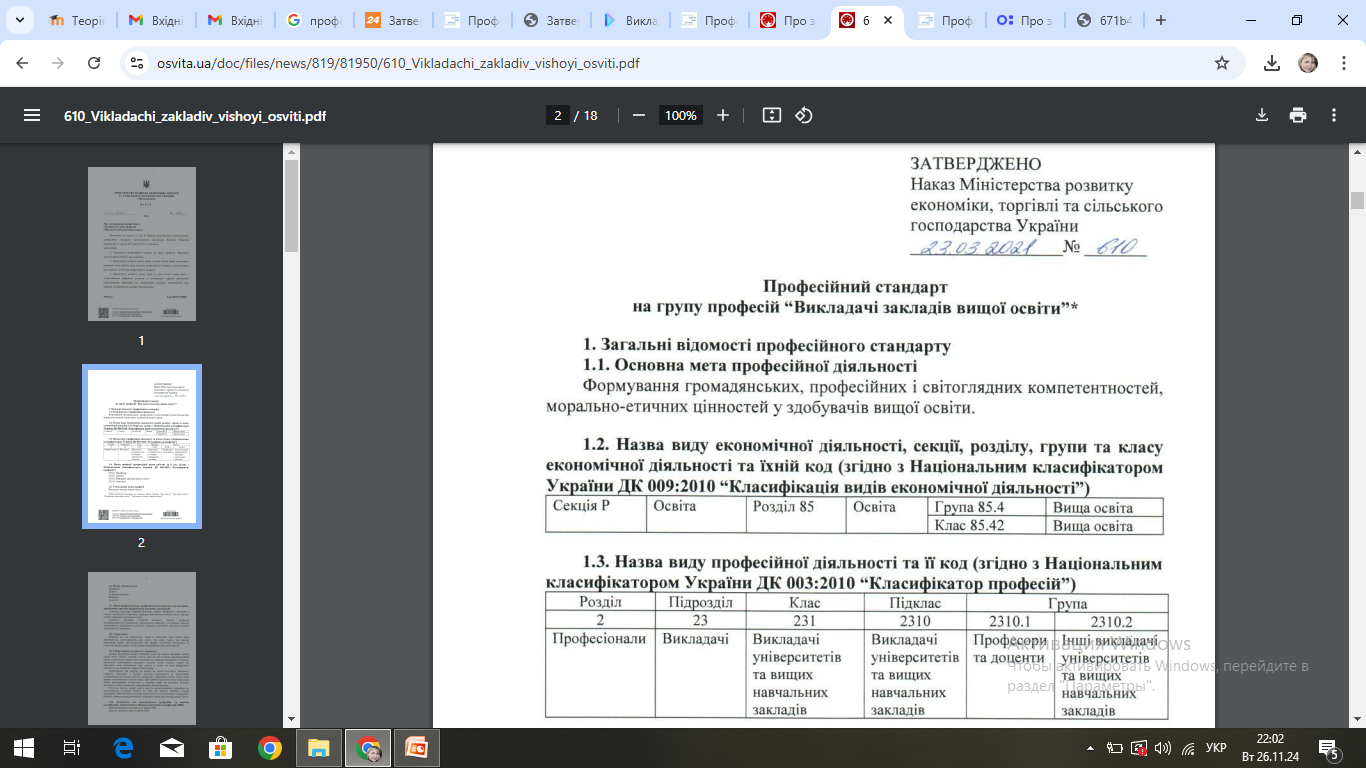 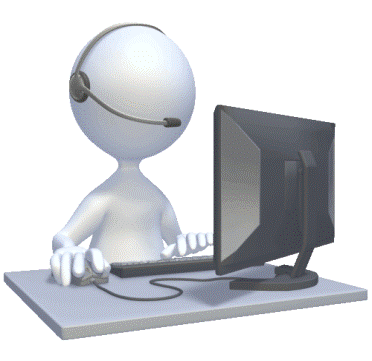 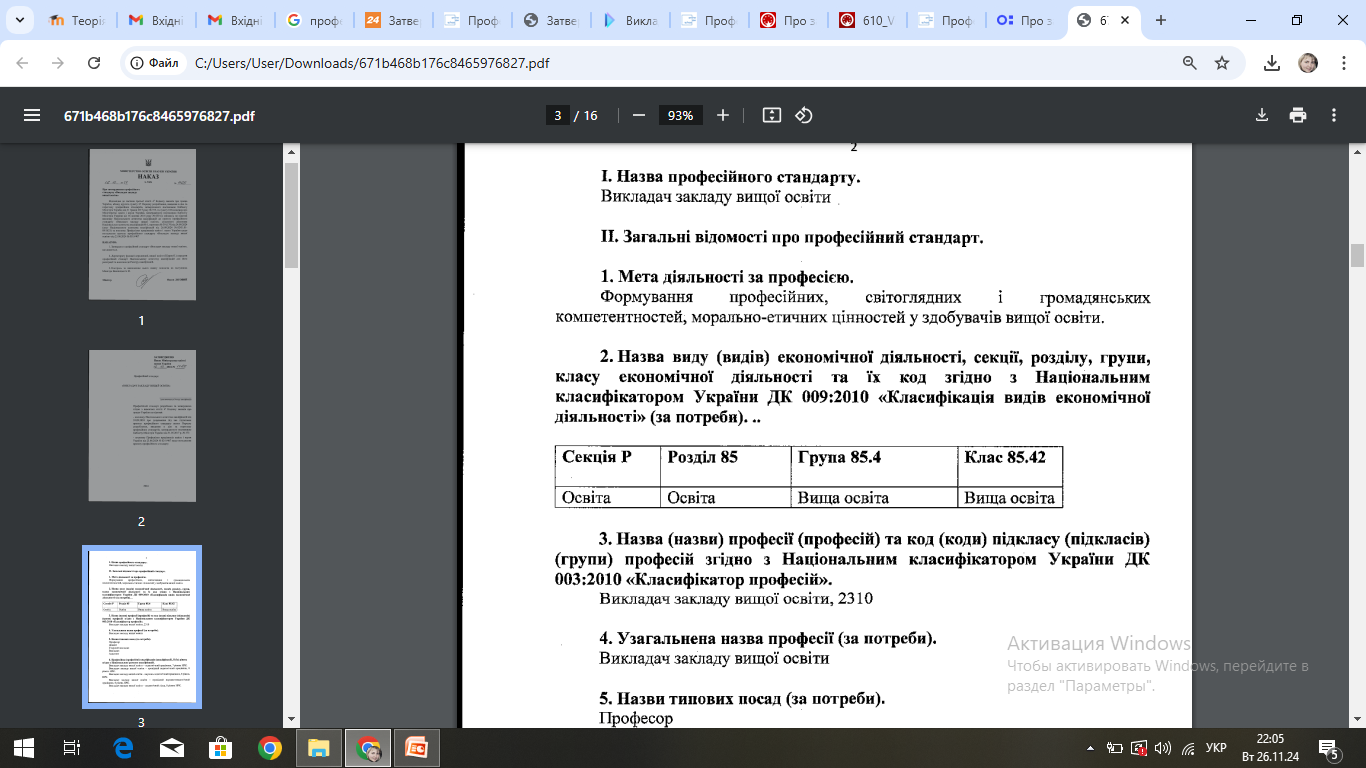 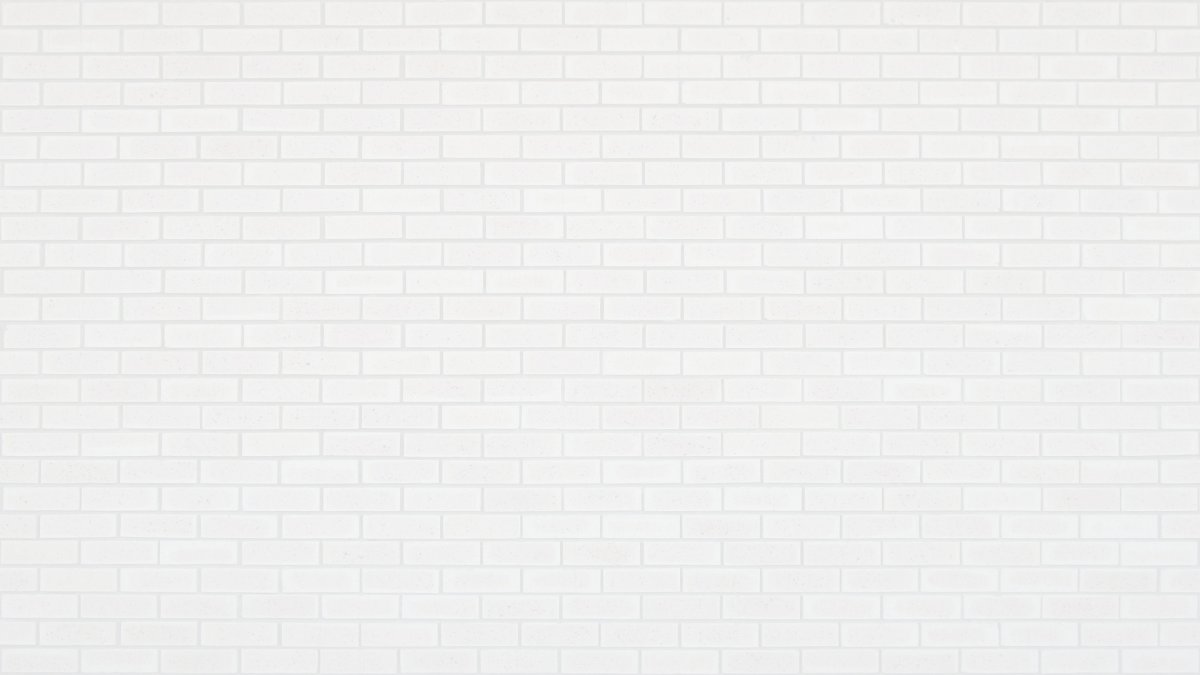 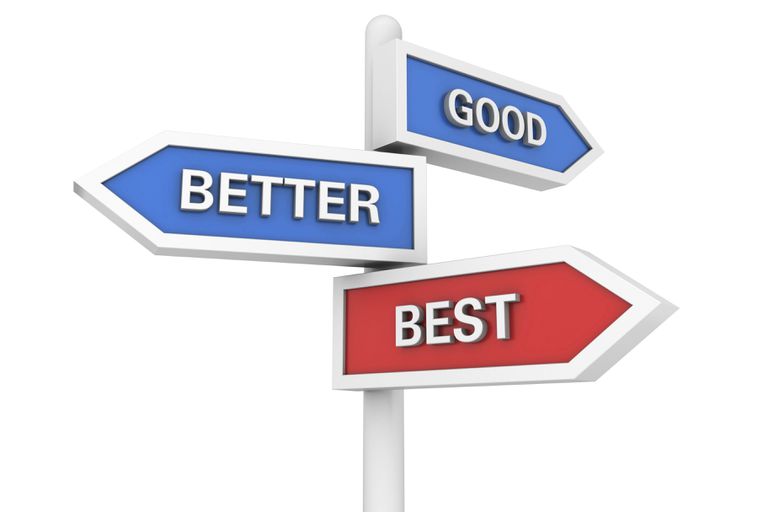 Стандарт встановлює вимоги до компетентностей викладачів ЗВО
Викладач закладу вищої освіти формує професійні, громадянські та світоглядні компетентності, морально-етичні цінності у здобувачів вищої освіти.
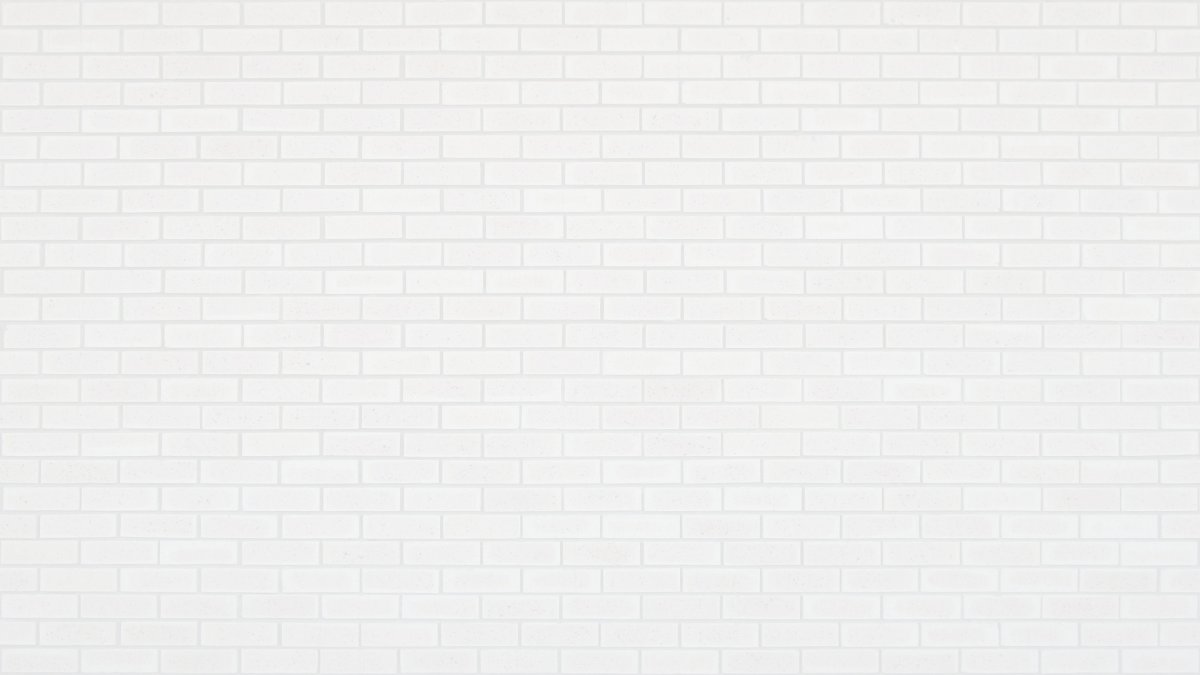 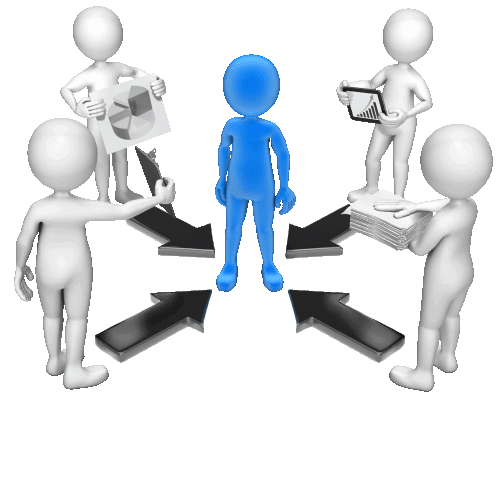 Згідно з Національним класифікатором України ДК 003:2010 «Класифікатор професій» (КП) назва професії — 
«Викладач закладу вищої освіти» (код КП 2310.2).
Назви типових посад: 
професор, доцент, старший викладач, викладач, асистент.

Посади викладачів можуть обіймати особи, які мають науковий ступінь та/або вчене звання, освітній ступінь магістра або освітньо-кваліфікаційний рівень спеціаліста у галузі знань, що відповідає профілю викладання. 

Якщо науковий ступінь та/або вчене звання відсутнє, від викладача можуть вимагати стаж роботи у відповідній галузі чи виді професійної діяльності.
Заклади вищої освіти у статуті можуть встановлювати додаткові вимоги до осіб, які обійматимуть посади викладачів.
Призначають на такі посади за результатами конкурсного відбору.
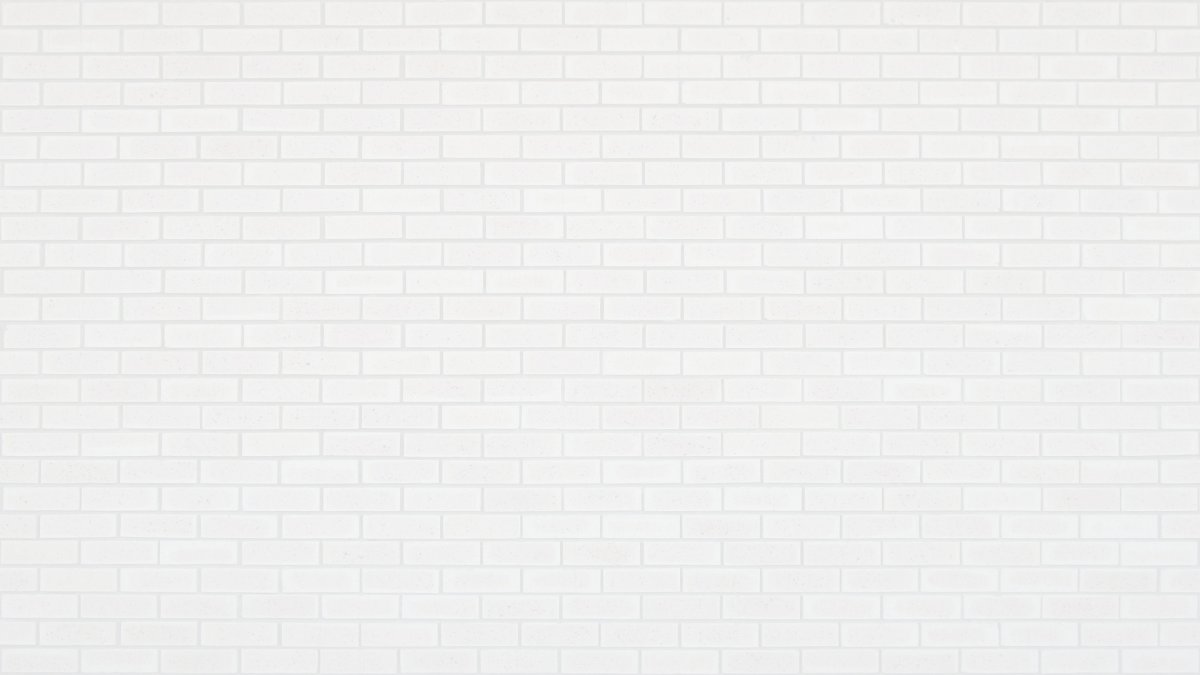 Стандарт передбачає професійну кваліфікацію                згідно з Національною рамкою кваліфікацій (НРК):
викладач закладу вищої освіти — педагогічний працівник, 7 рівень НРК;
викладач закладу вищої освіти — провідний педагогічний працівник, 8 рівень НРК;
викладач закладу вищої освіти — науково-педагогічний працівник, 8рівень НРК;
викладач закладу вищої освіти — провідний науково-педагогічний працівник, 8 рівень НРК;
викладач закладу вищої освіти — академічний лідер, 8 рівень НРК.
диплом магістра (спеціаліста), 7 рівень НРК;

диплом кандидата наук, 8 рівень НРК;
диплом доктора філософії/диплом доктора мистецтва, 8 рівень НРК;
диплом доктора наук, 8 рівень НРК;
атестат доцента, атестат старшого наукового співробітника, атестат старшого дослідника, 8 рівень НРК;
атестат професора, 8 рівень НРК;
сертифікати, що підтверджують здобуття компетентностей, 7, 8 рівні НРК.
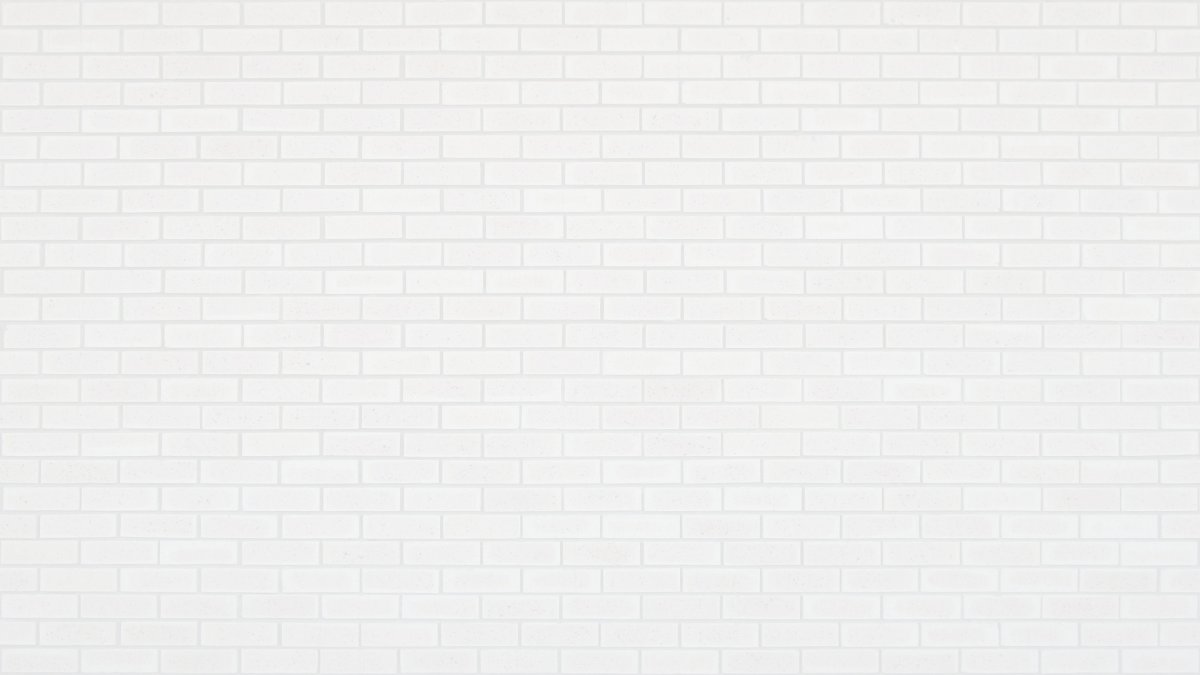 Професійна кваліфікація і професійний розвиток ВИКЛАДАЧА ЗАКЛАДУ ВИЩОЇ ОСВІТИ
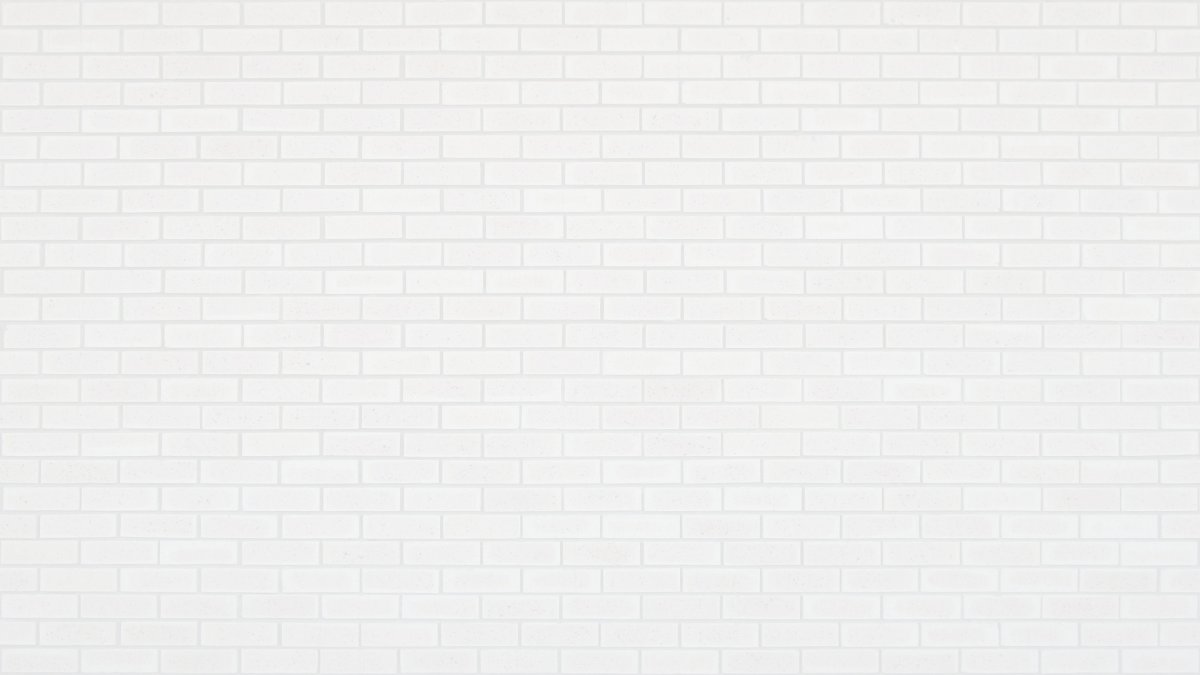 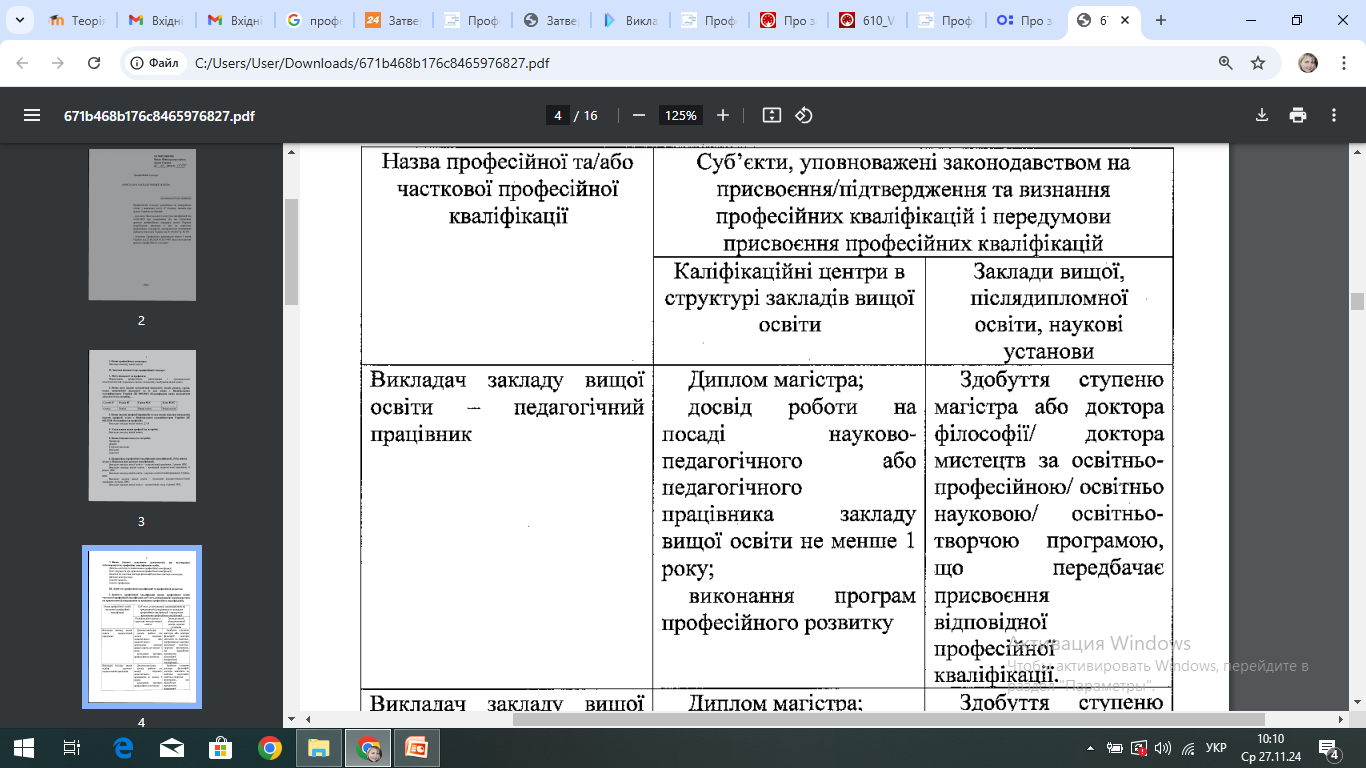 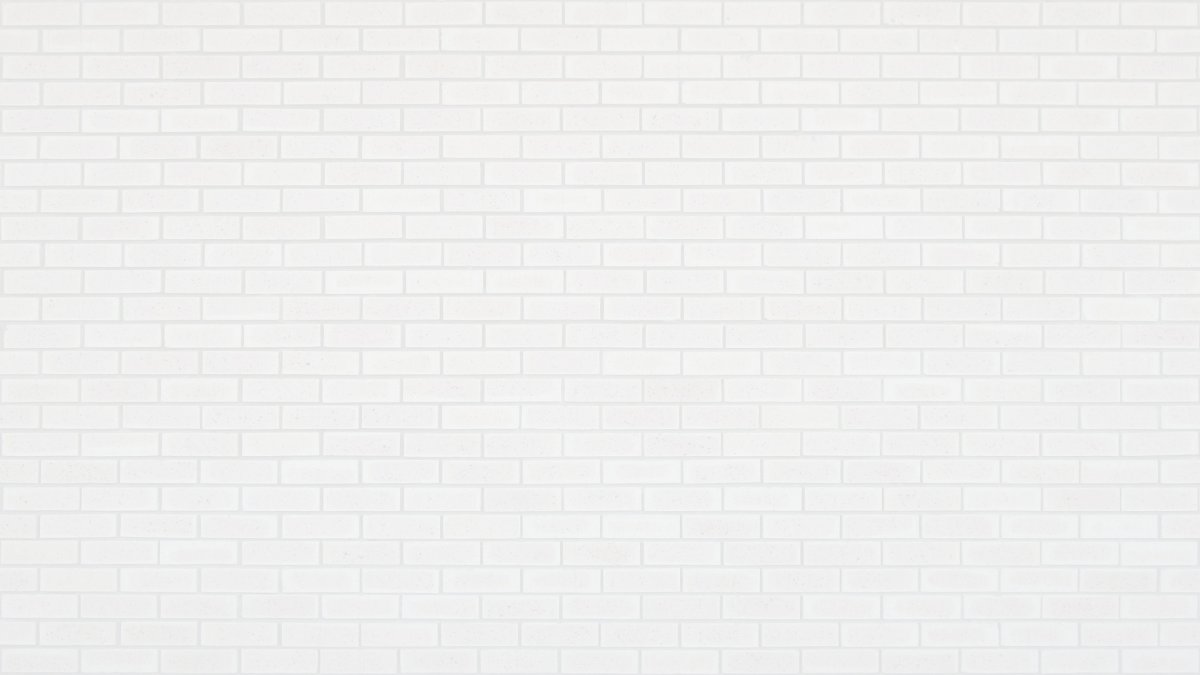 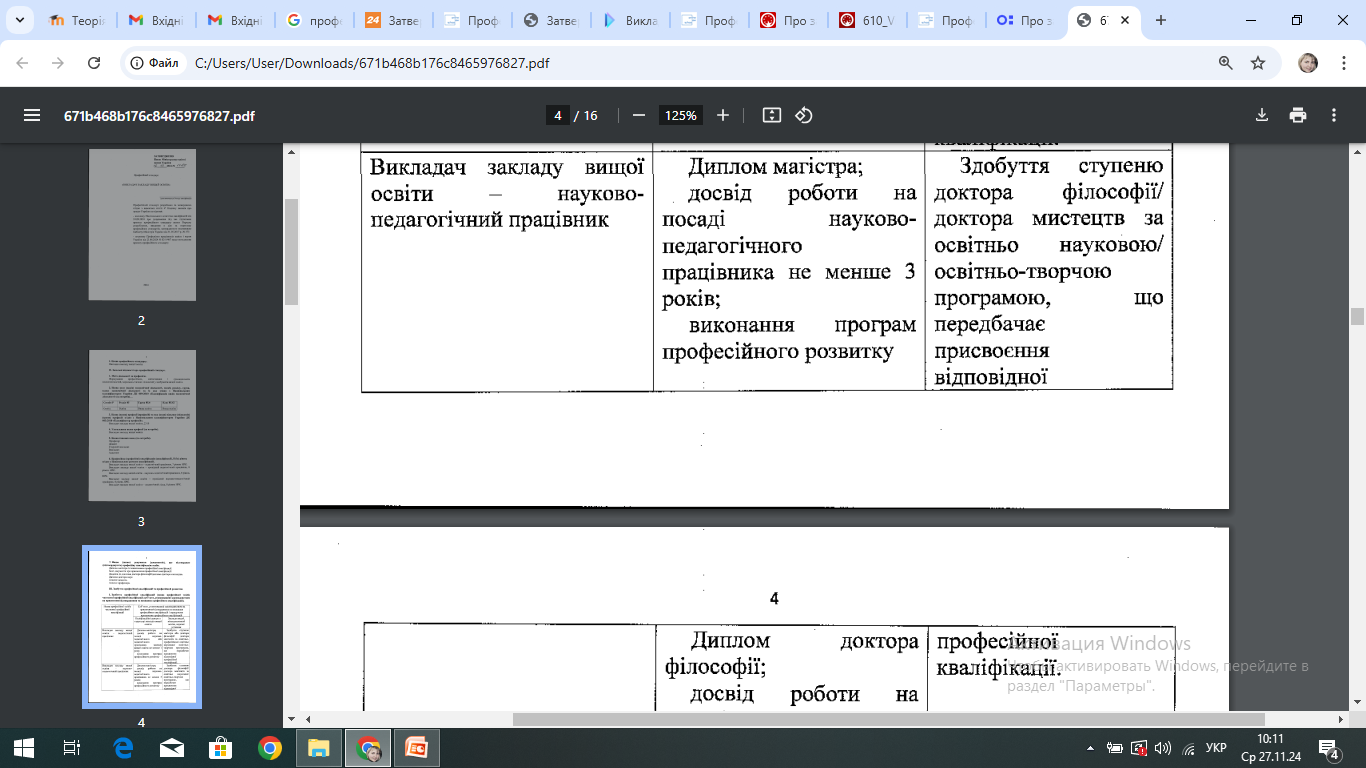 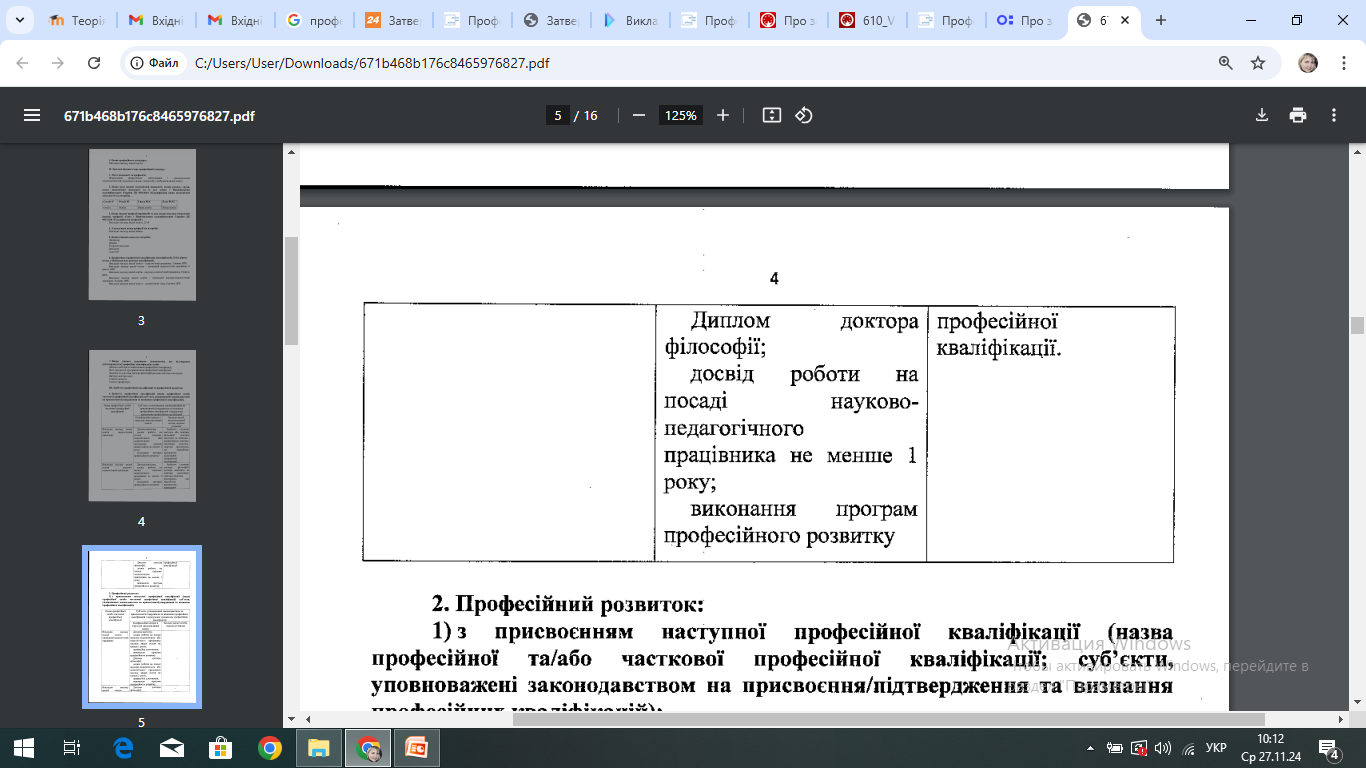 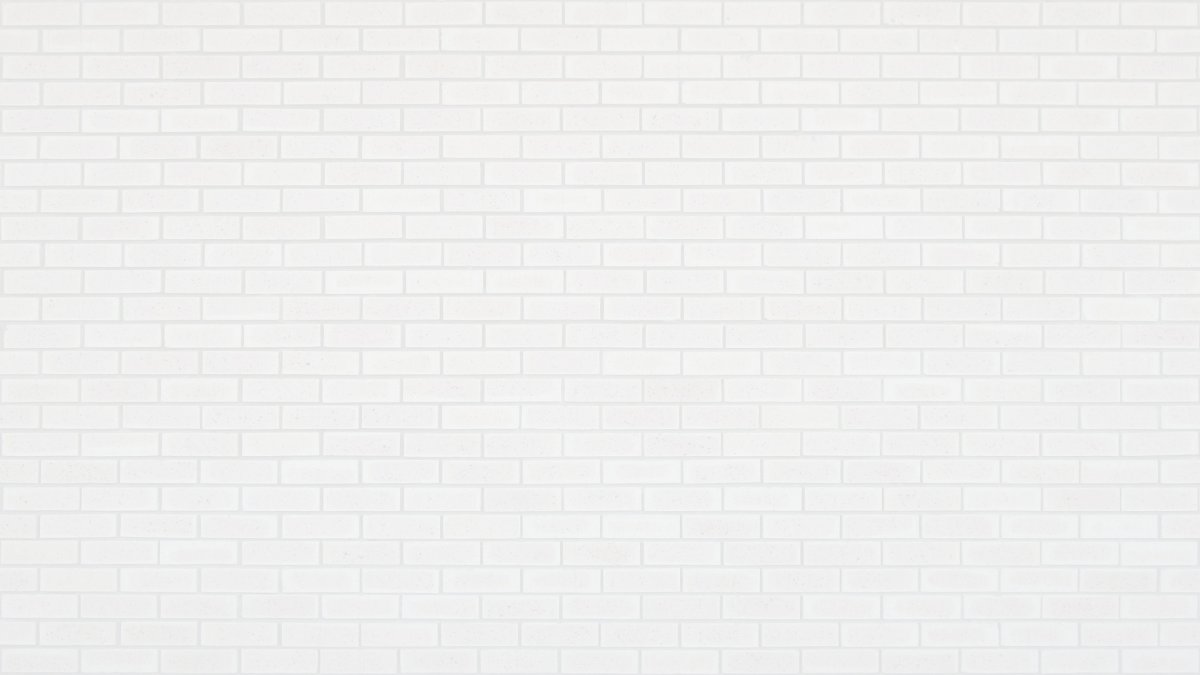 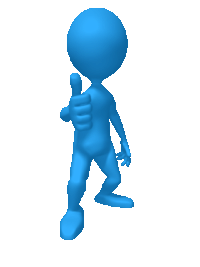 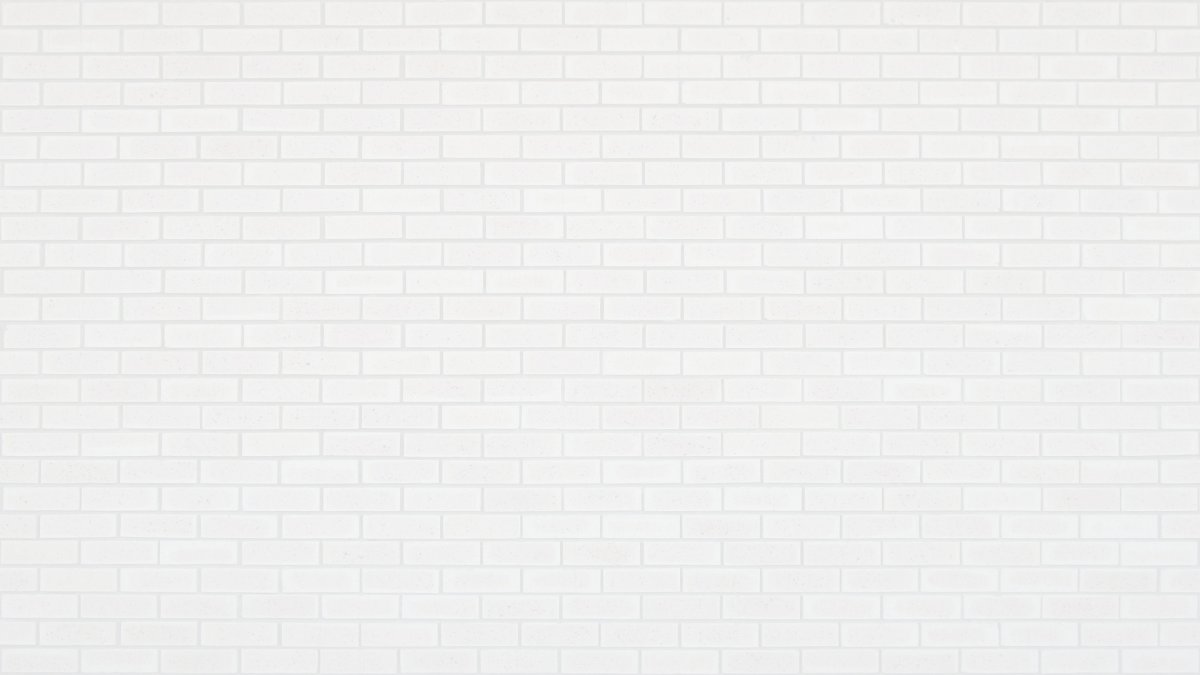 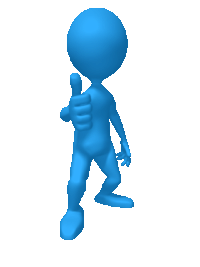 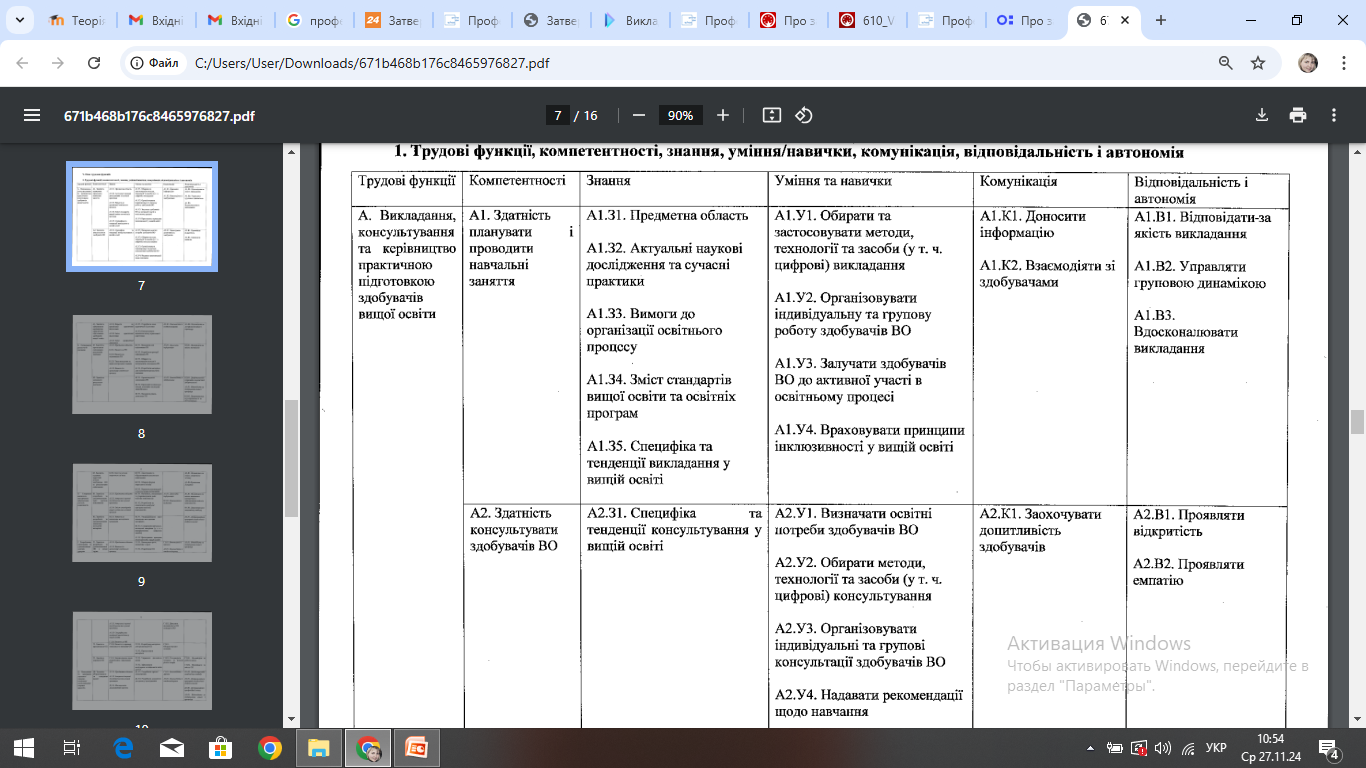 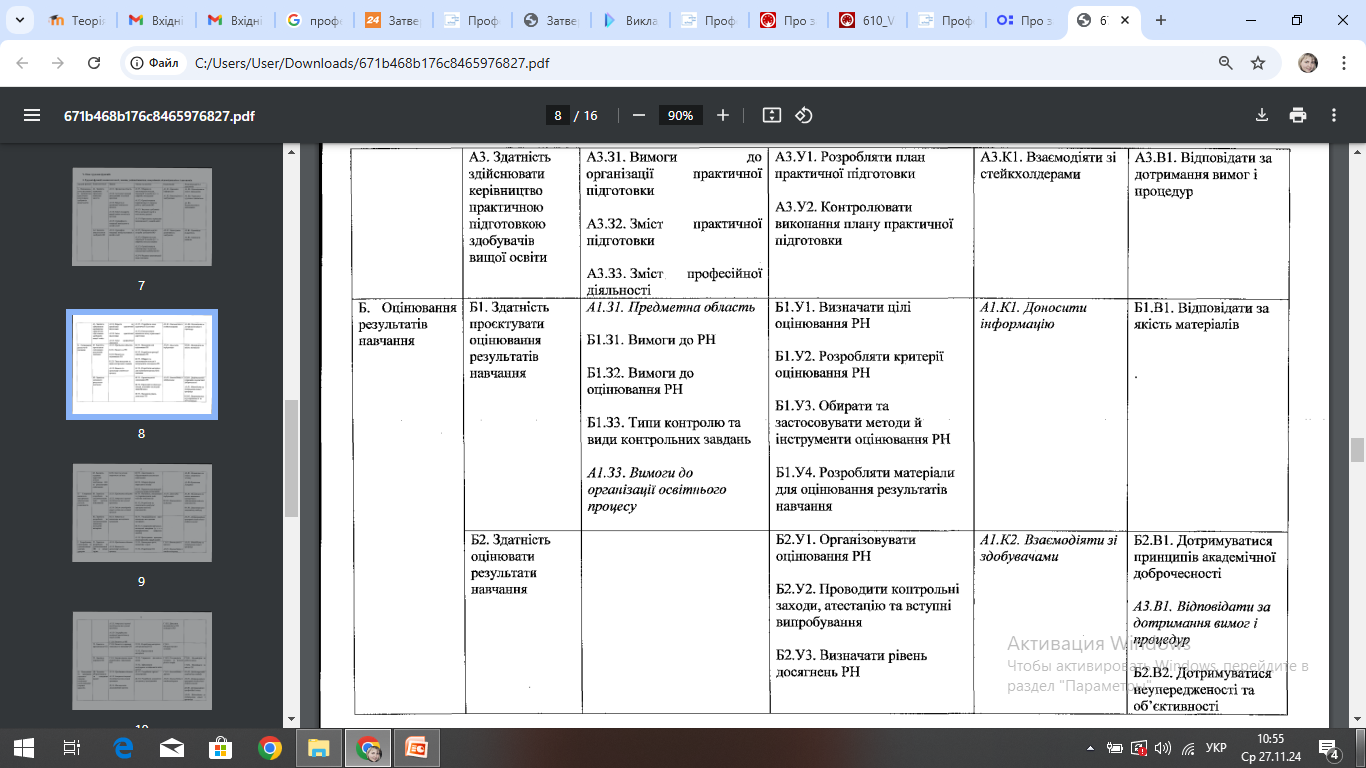 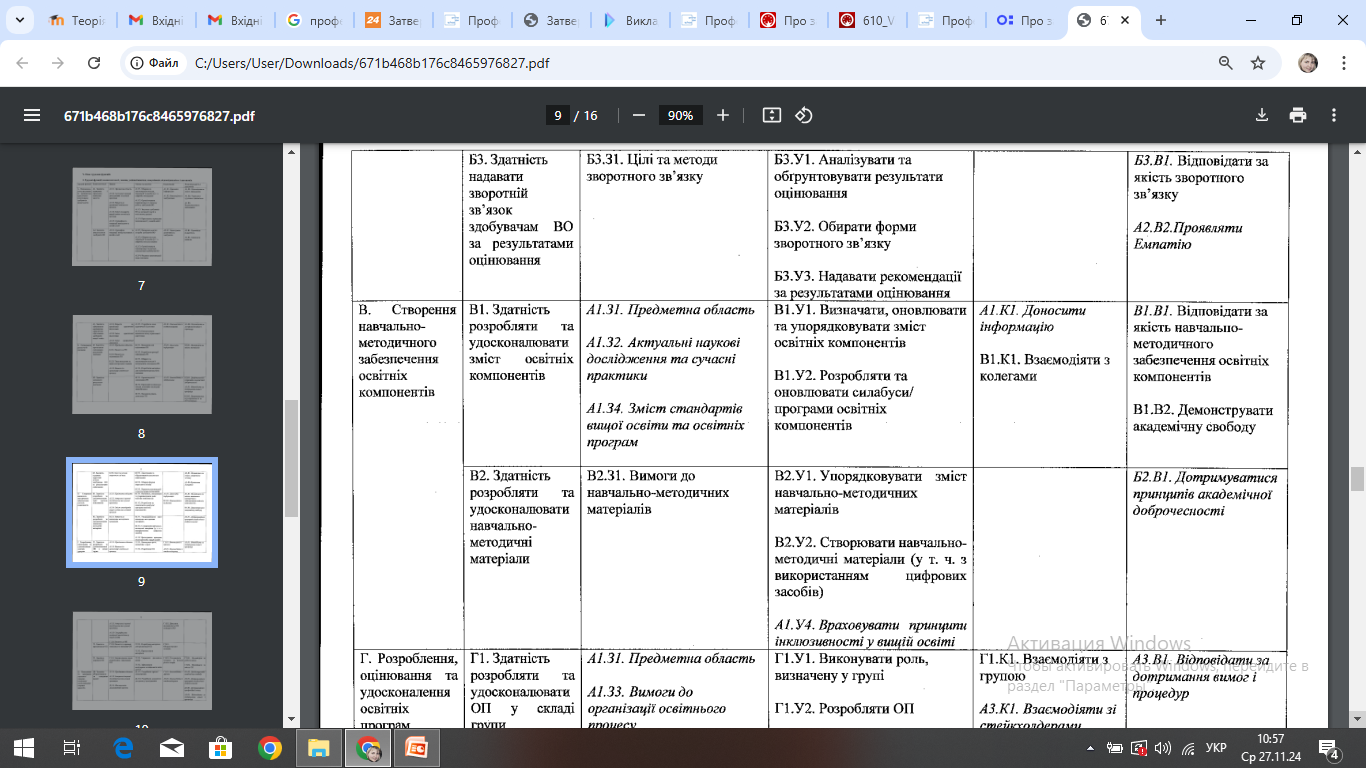 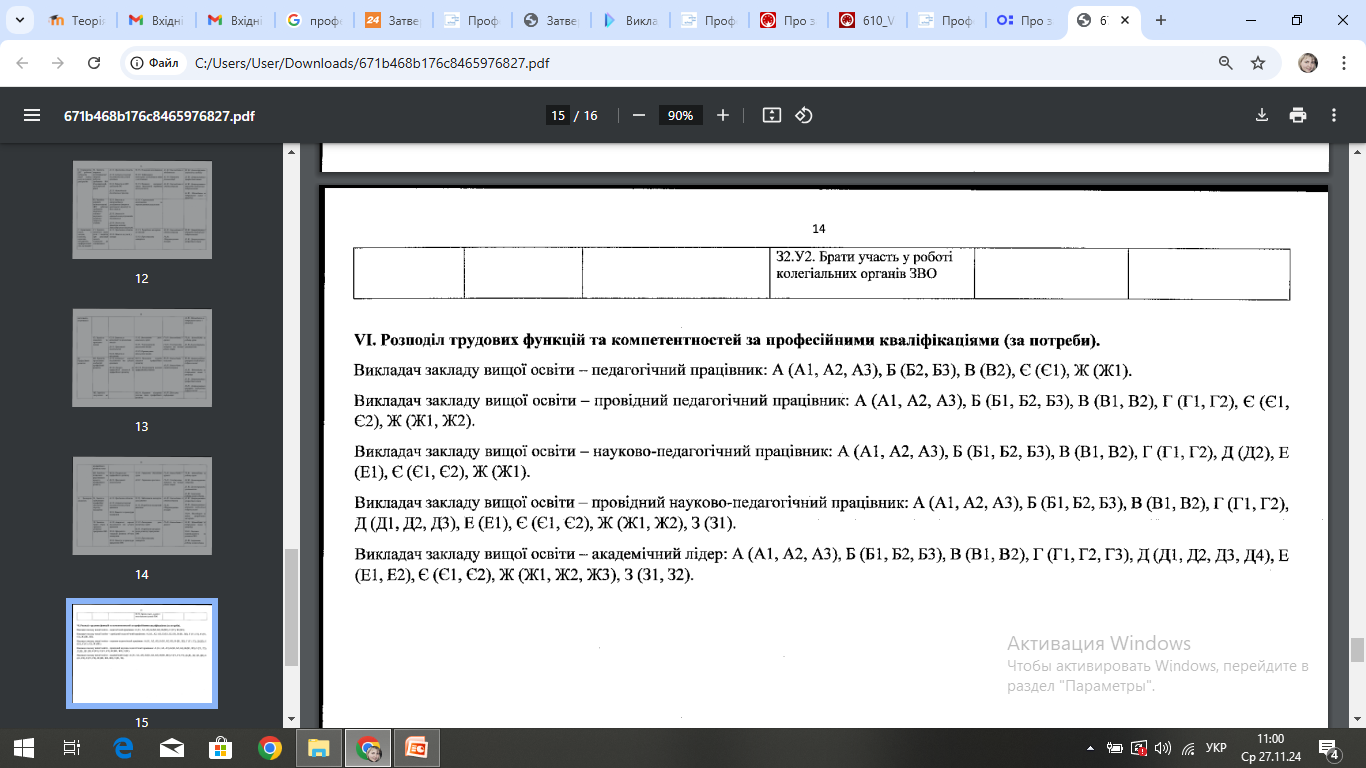 Розподіл трудових функцій та компетентностей за професійними кваліфікаціями (за потреби)ПЕДАГОГІЧНИЙ ПРАЦІВНИК
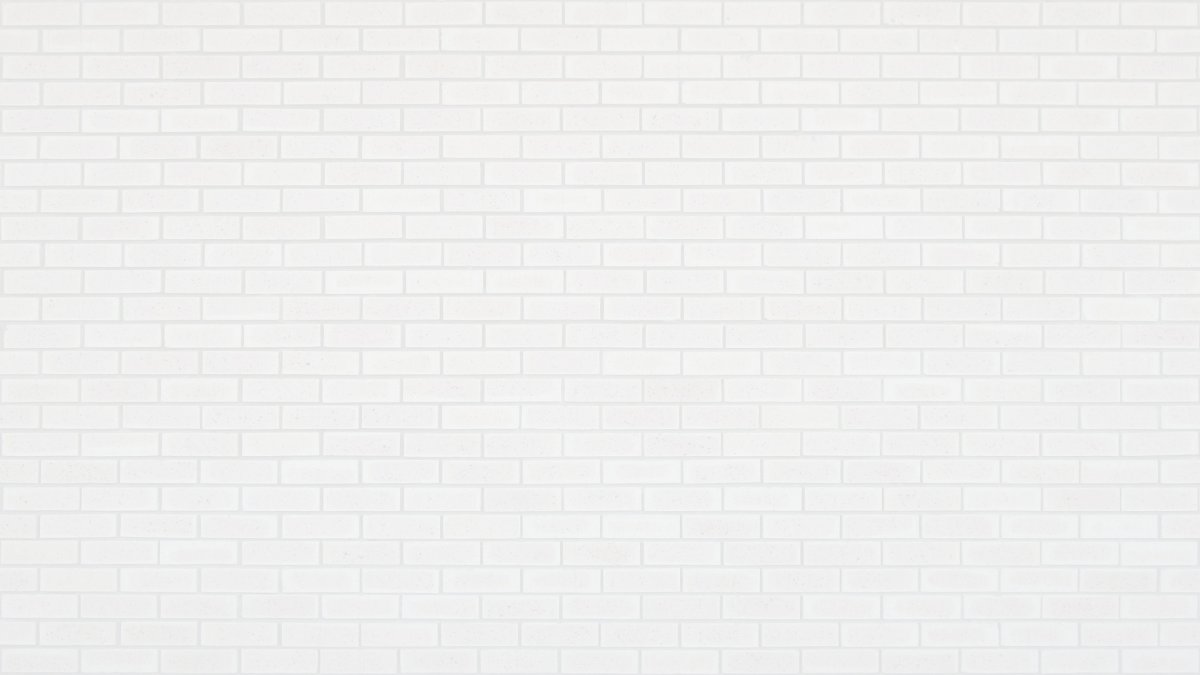 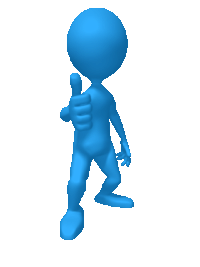 Розподіл трудових функцій та компетентностей за професійними кваліфікаціями (за потреби)ПРОВІДНИЙ ПЕДАГОГІЧНИЙ ПРАЦІВНИК
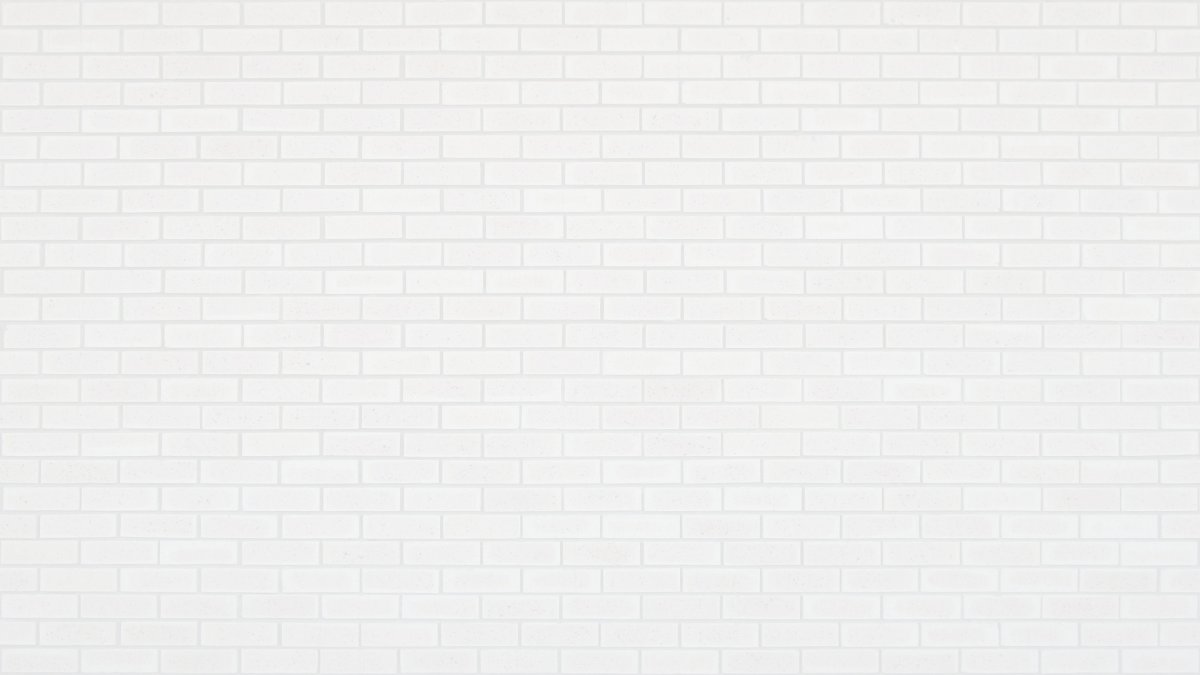 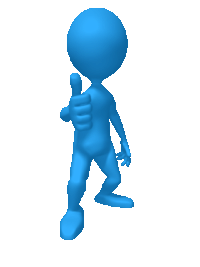 Розподіл трудових функцій та компетентностей за професійними кваліфікаціями (за потреби)НАУКОВО-ПЕДАГОГІЧНИЙ ПРАЦІВНИК
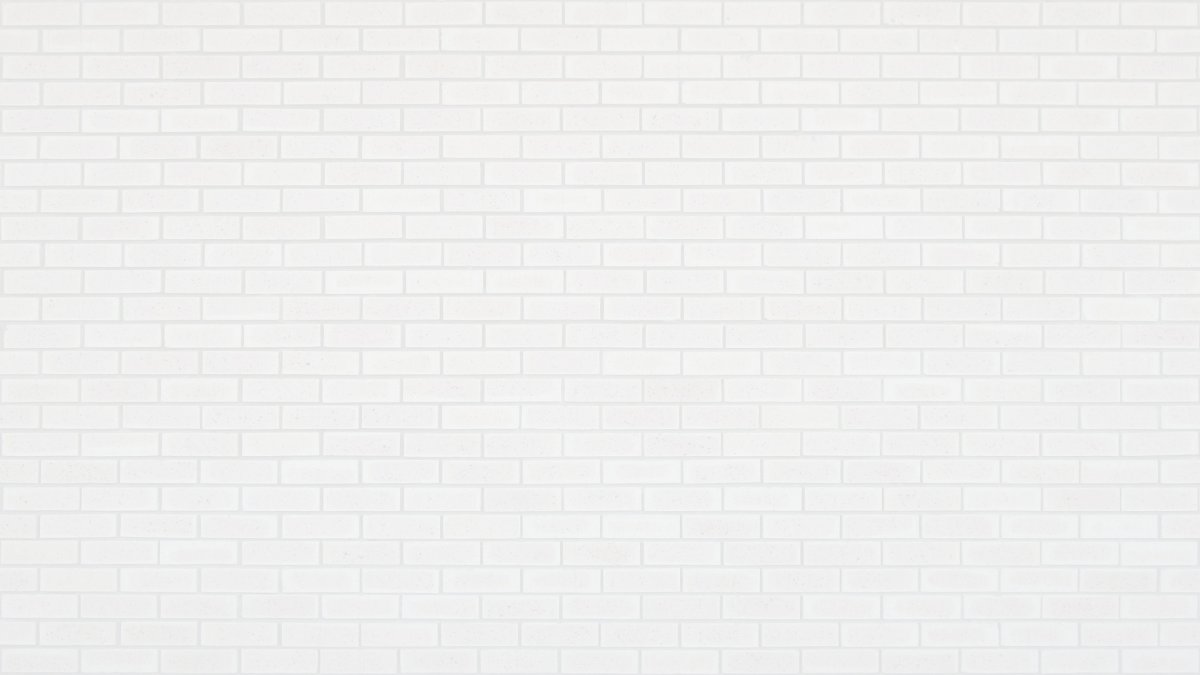 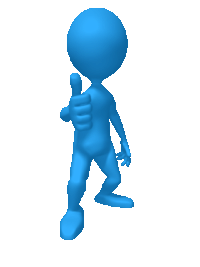 Розподіл трудових функцій та компетентностей за професійними кваліфікаціями (за потреби)ПРОВІДНИЙ НАУКОВО-ПЕДАГОГІЧНИЙ ПРАЦІВНИК
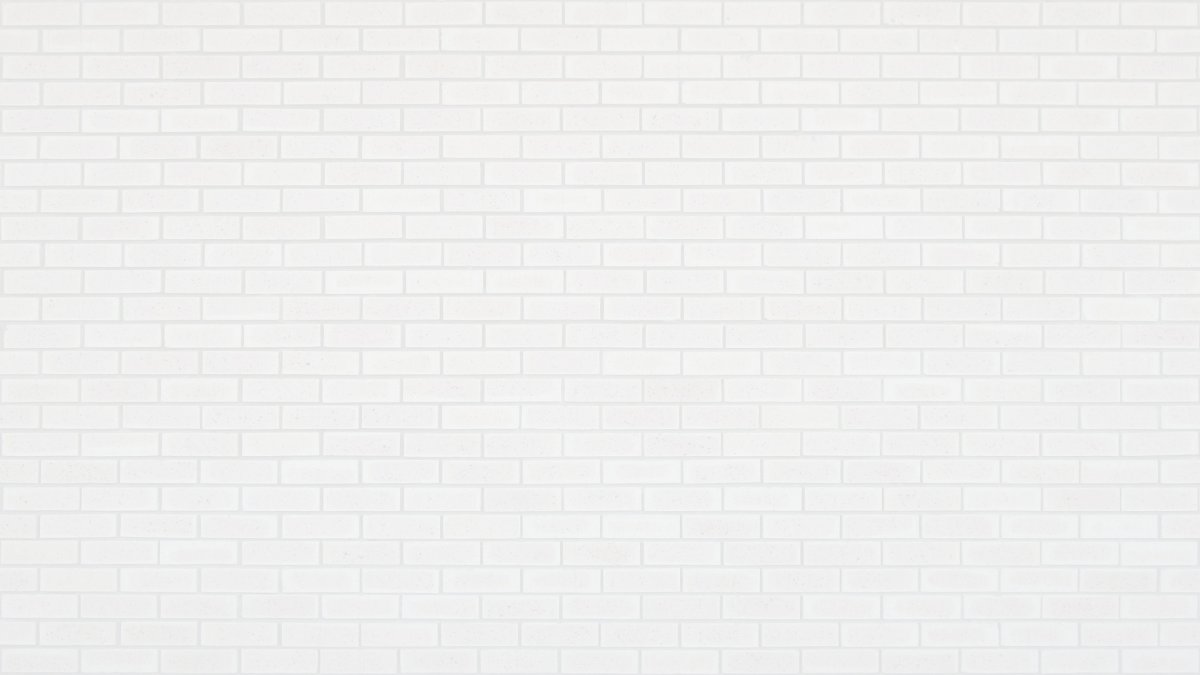 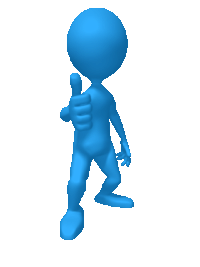 Розподіл трудових функцій та компетентностей за професійними кваліфікаціями (за потреби)АКАДЕМІЧНИЙ ЛІДЕР
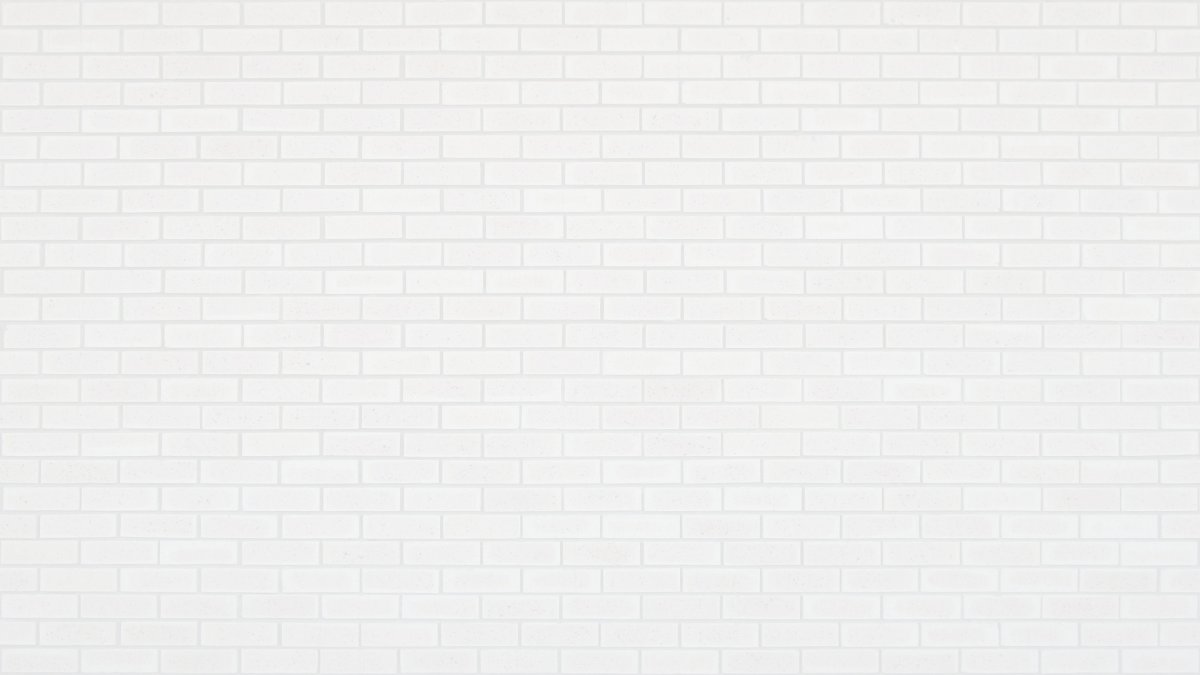 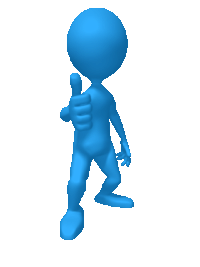